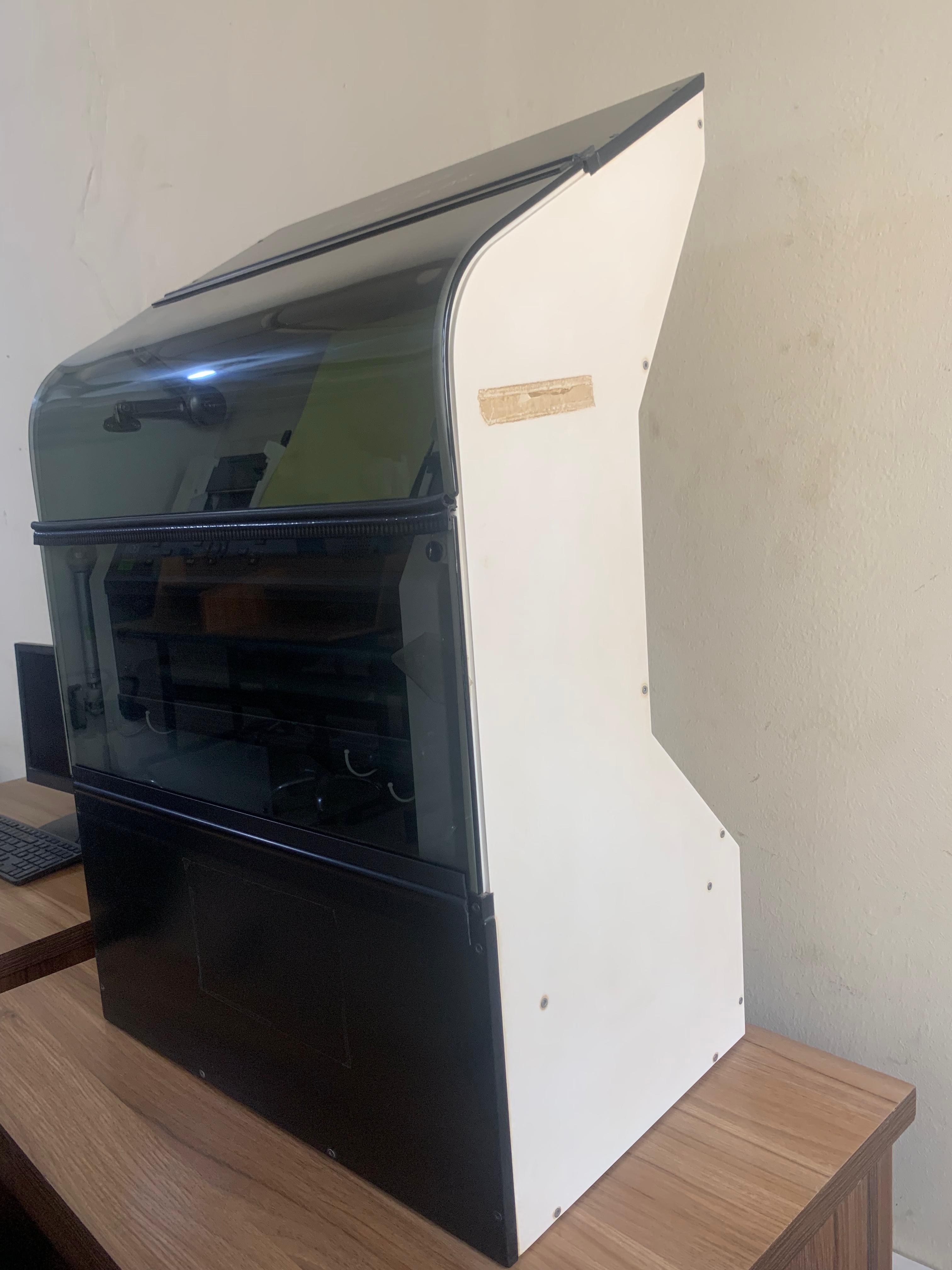 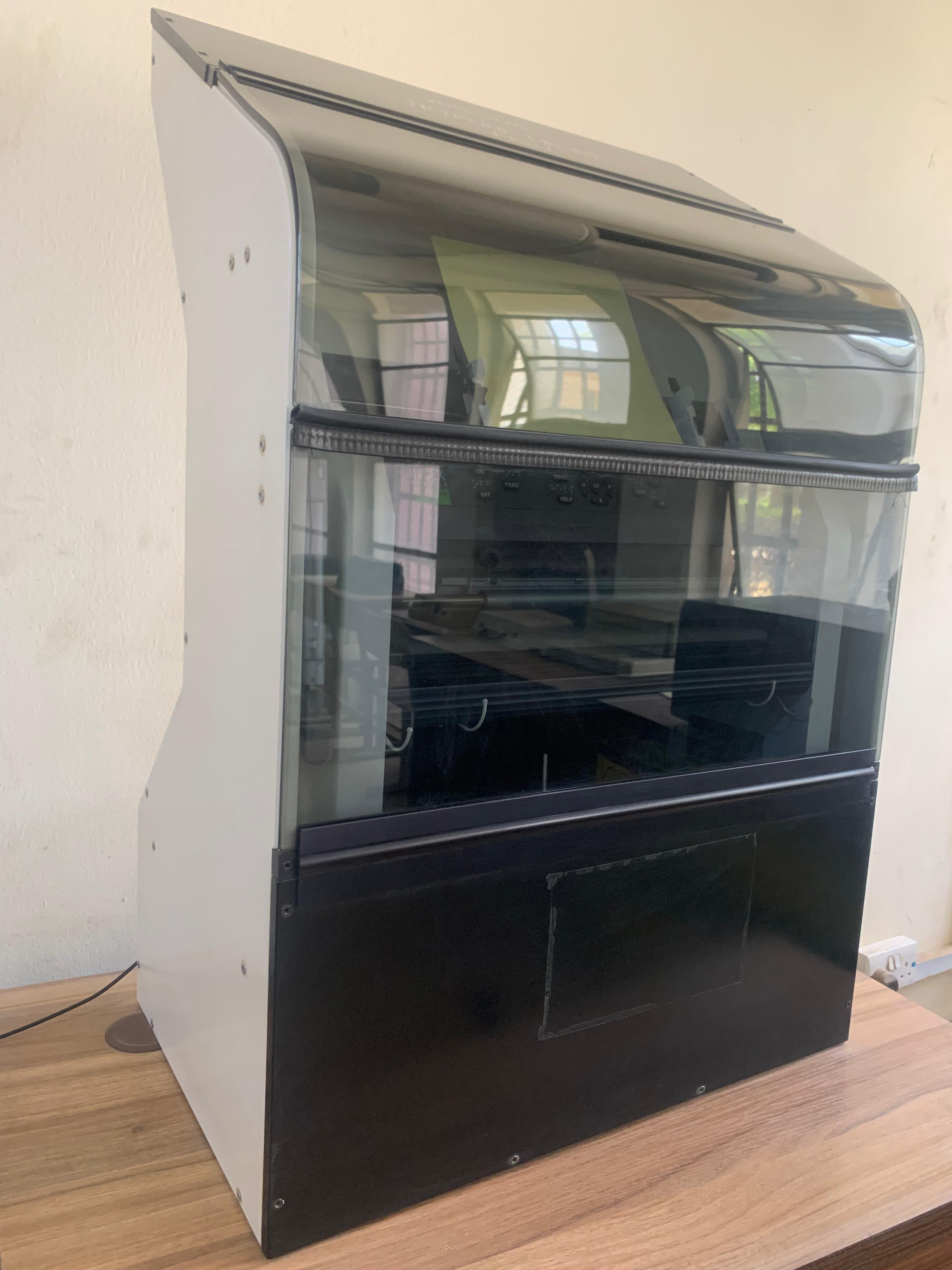 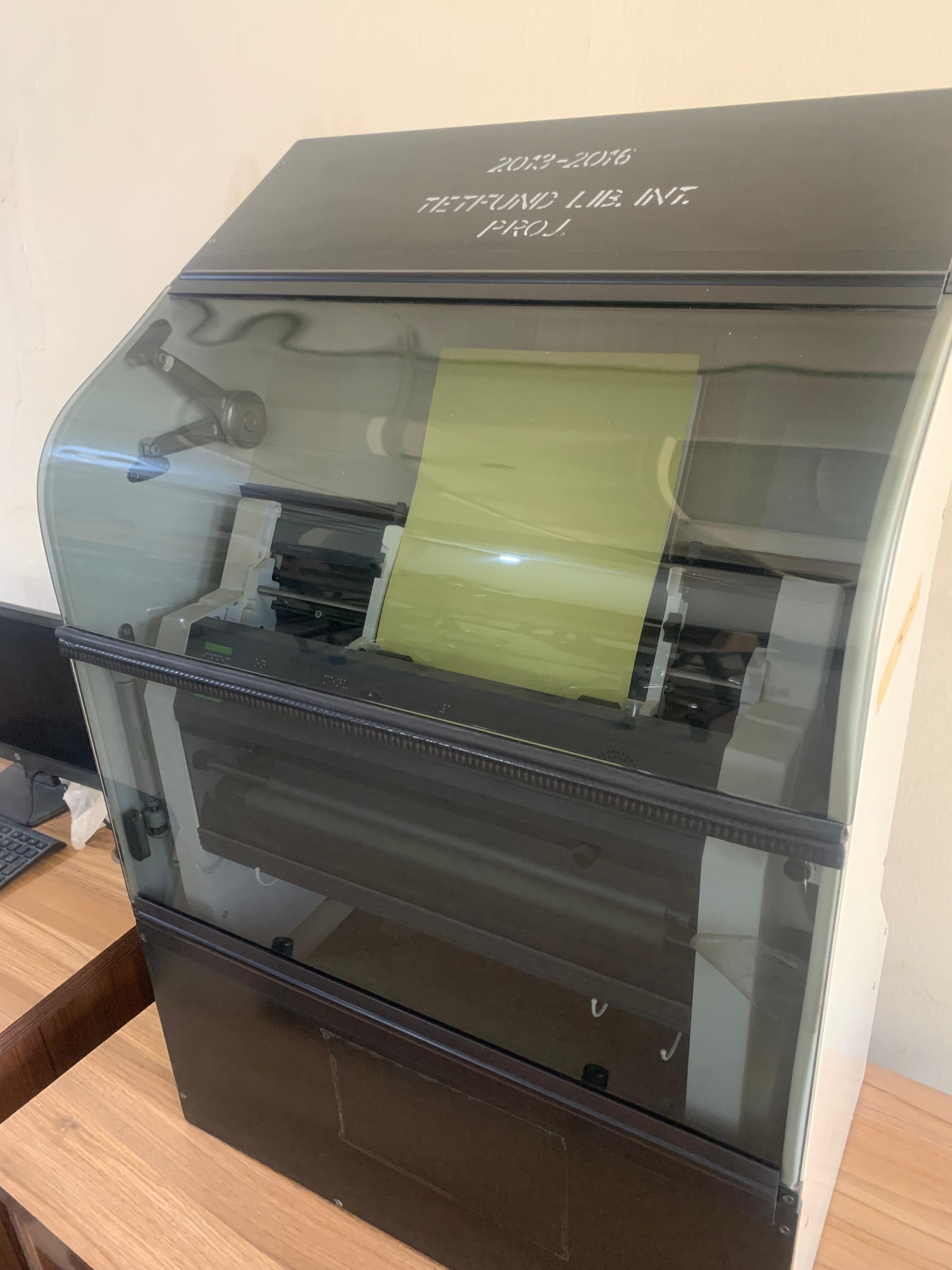 Cut-sheet Paper Braille Embossing
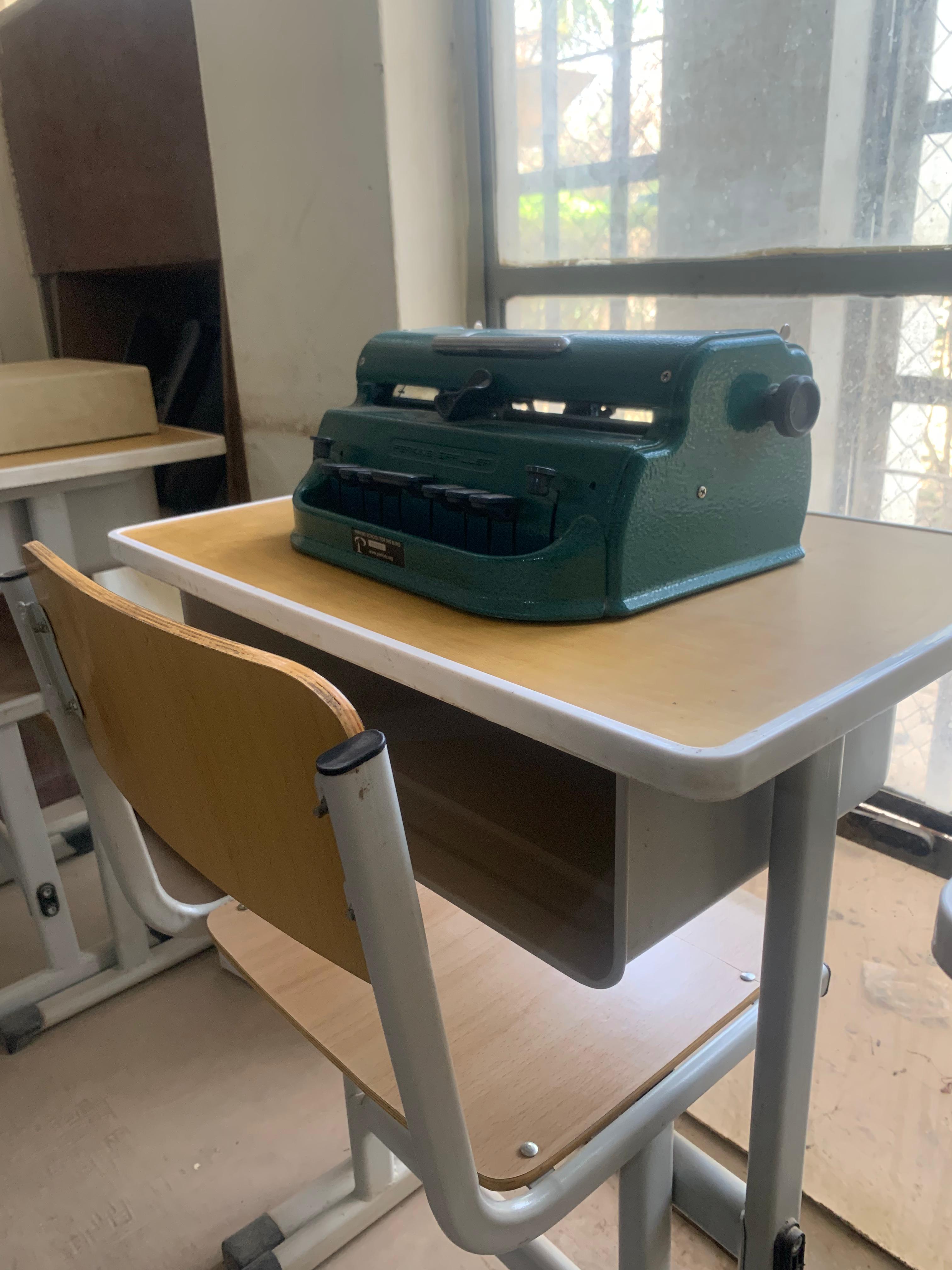 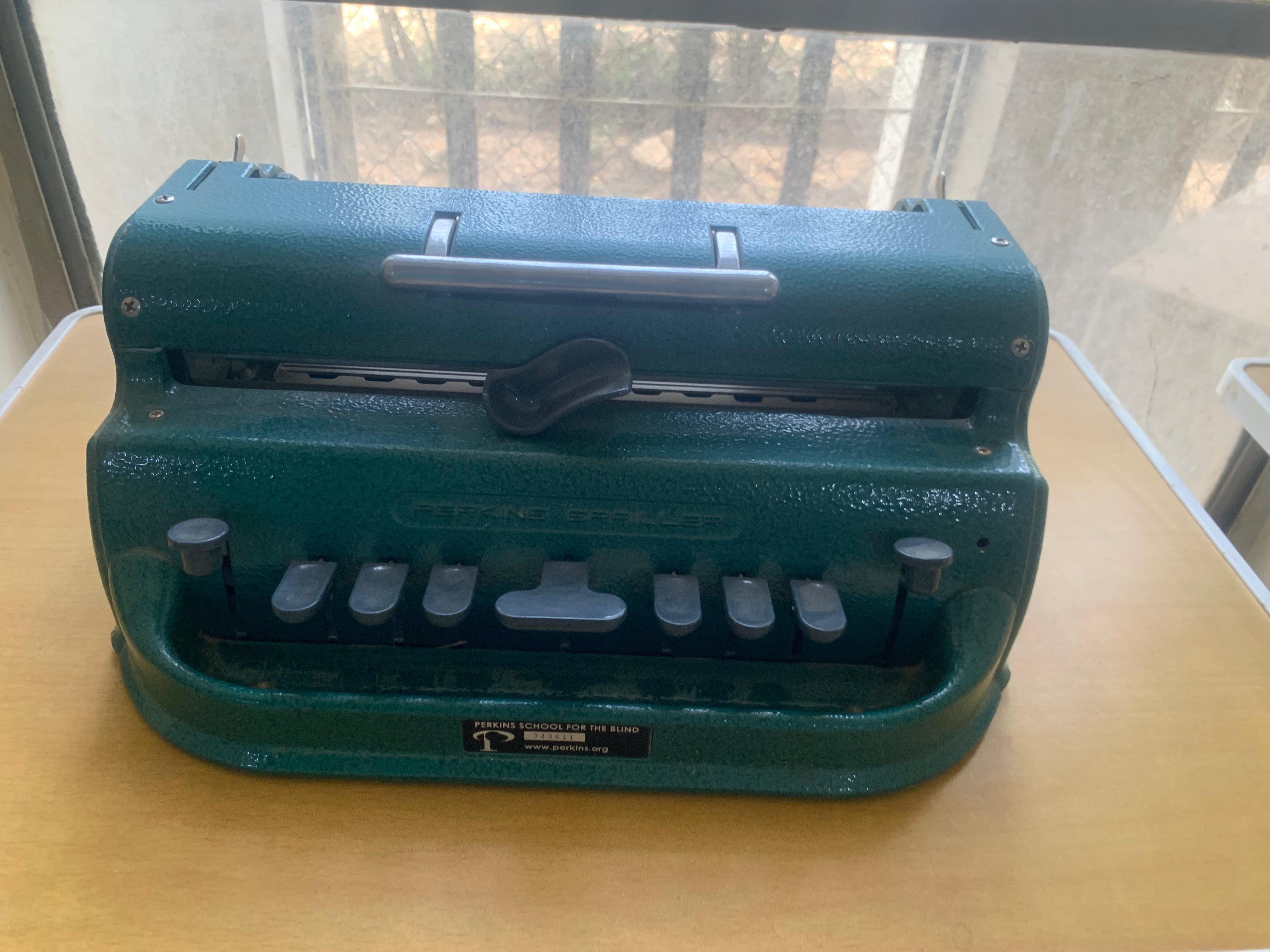 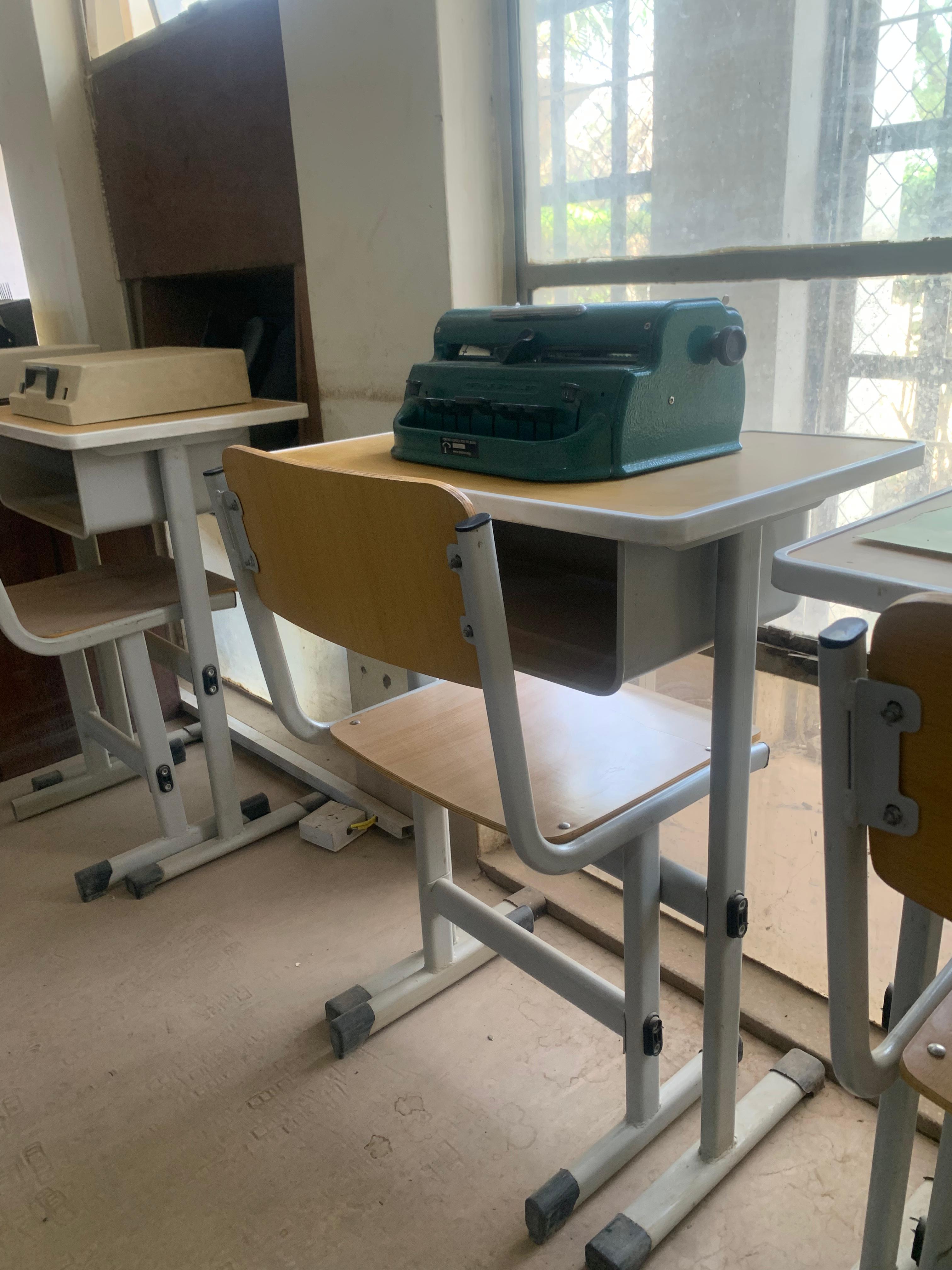 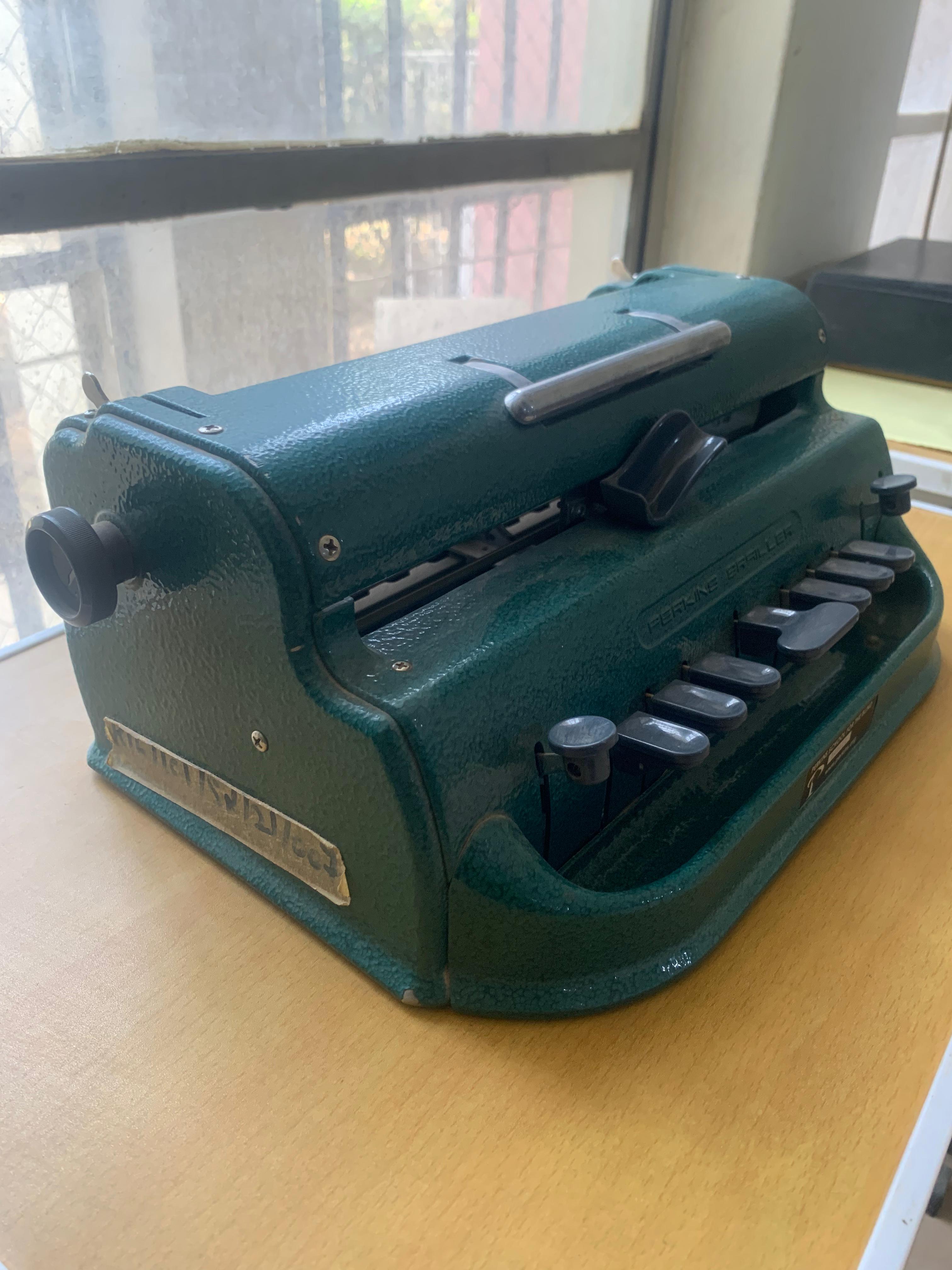 Unimanual mechanical brailler for single hand use
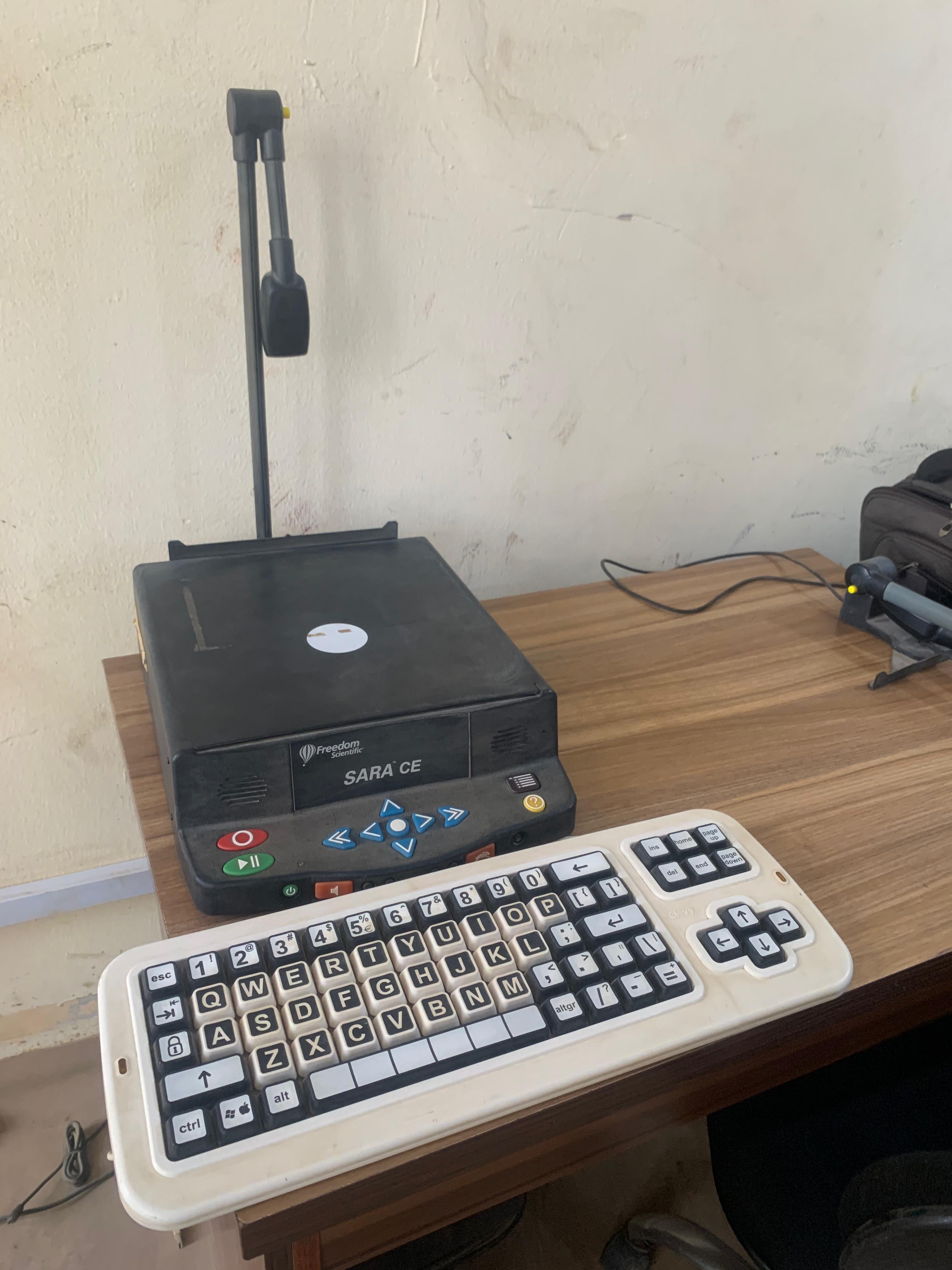 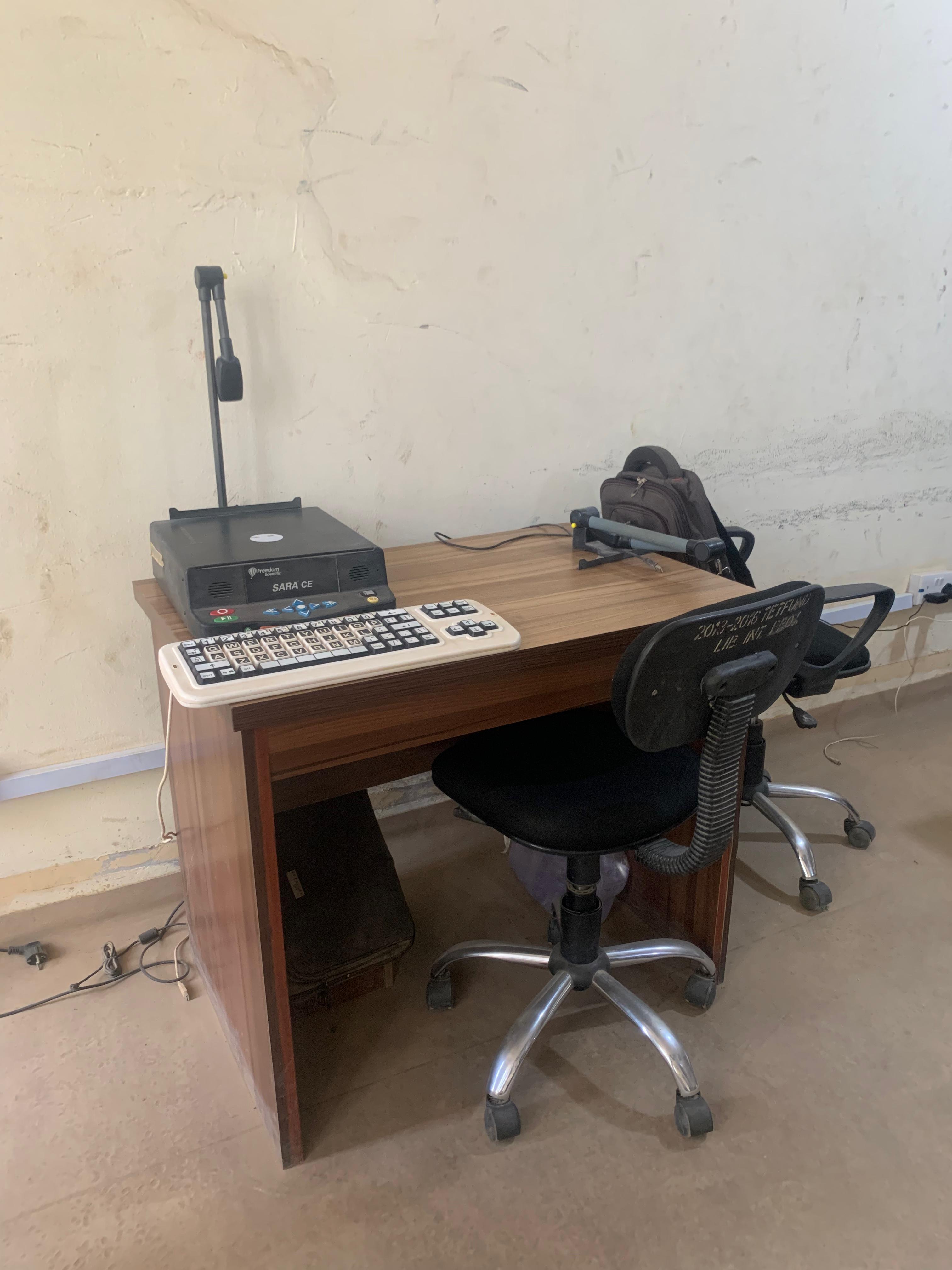 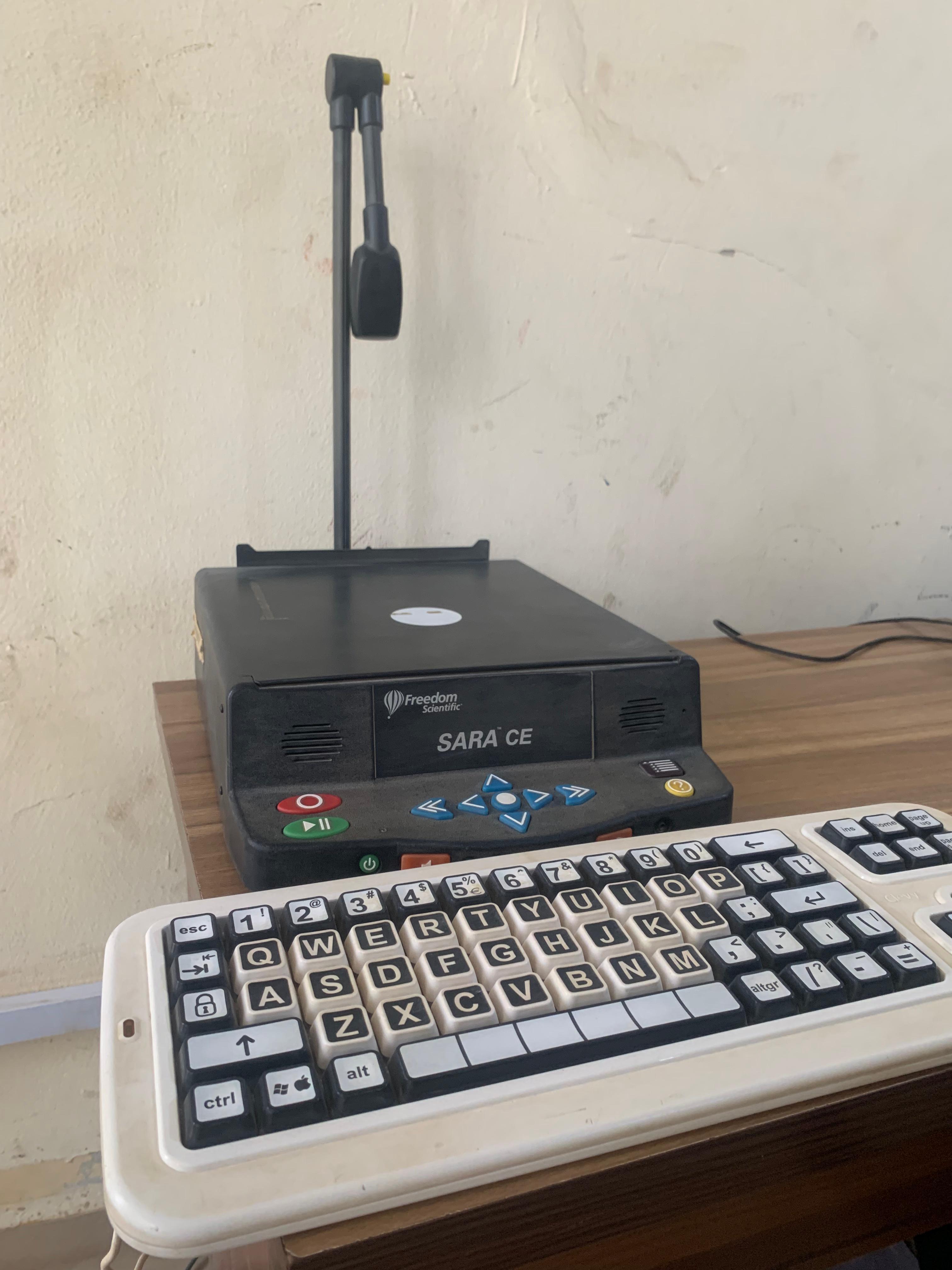 Freedom Scientific Sara CE powered with omnipage and realspeak 2011 edition
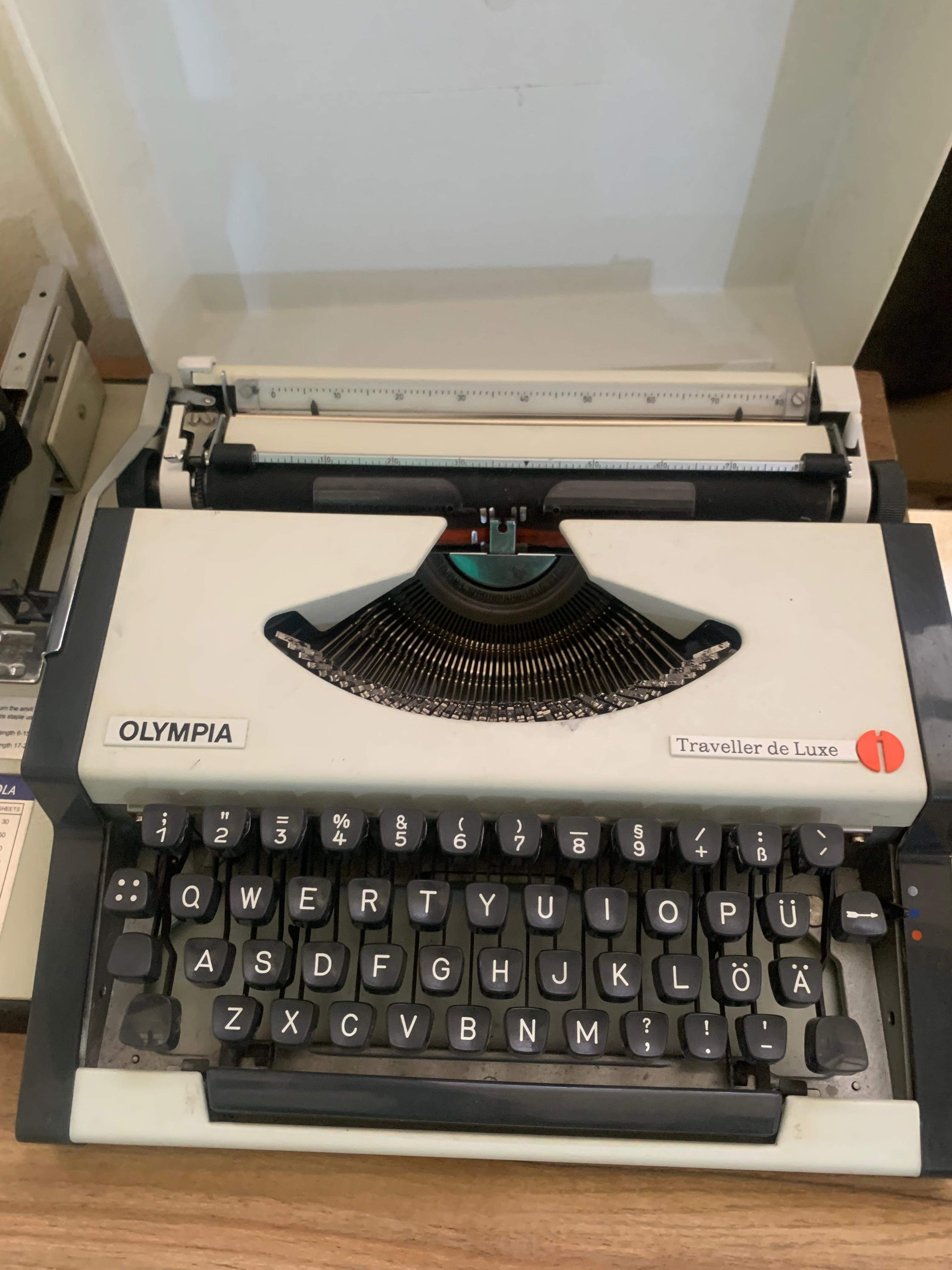 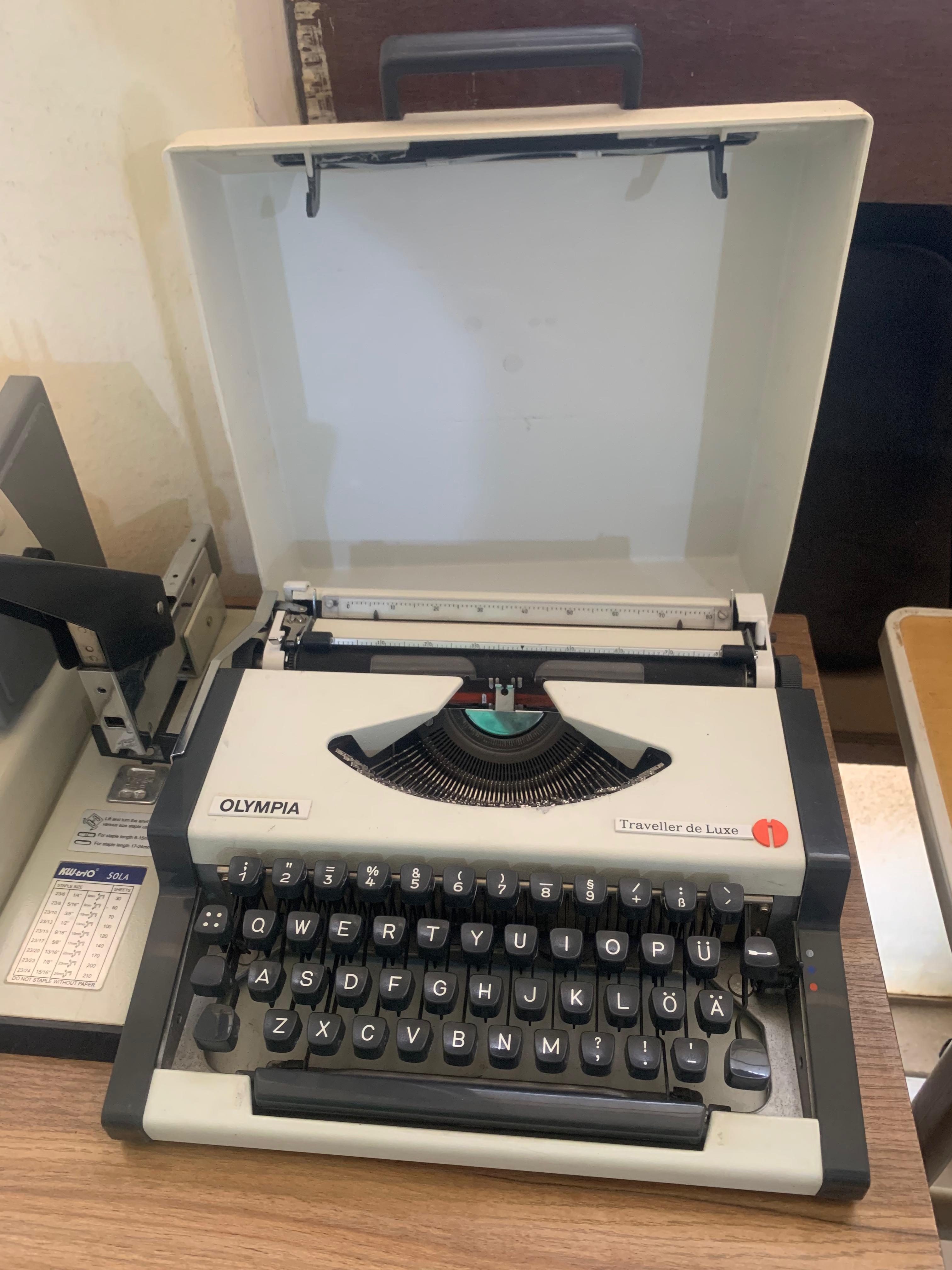 Olympian Traveler Typewriter
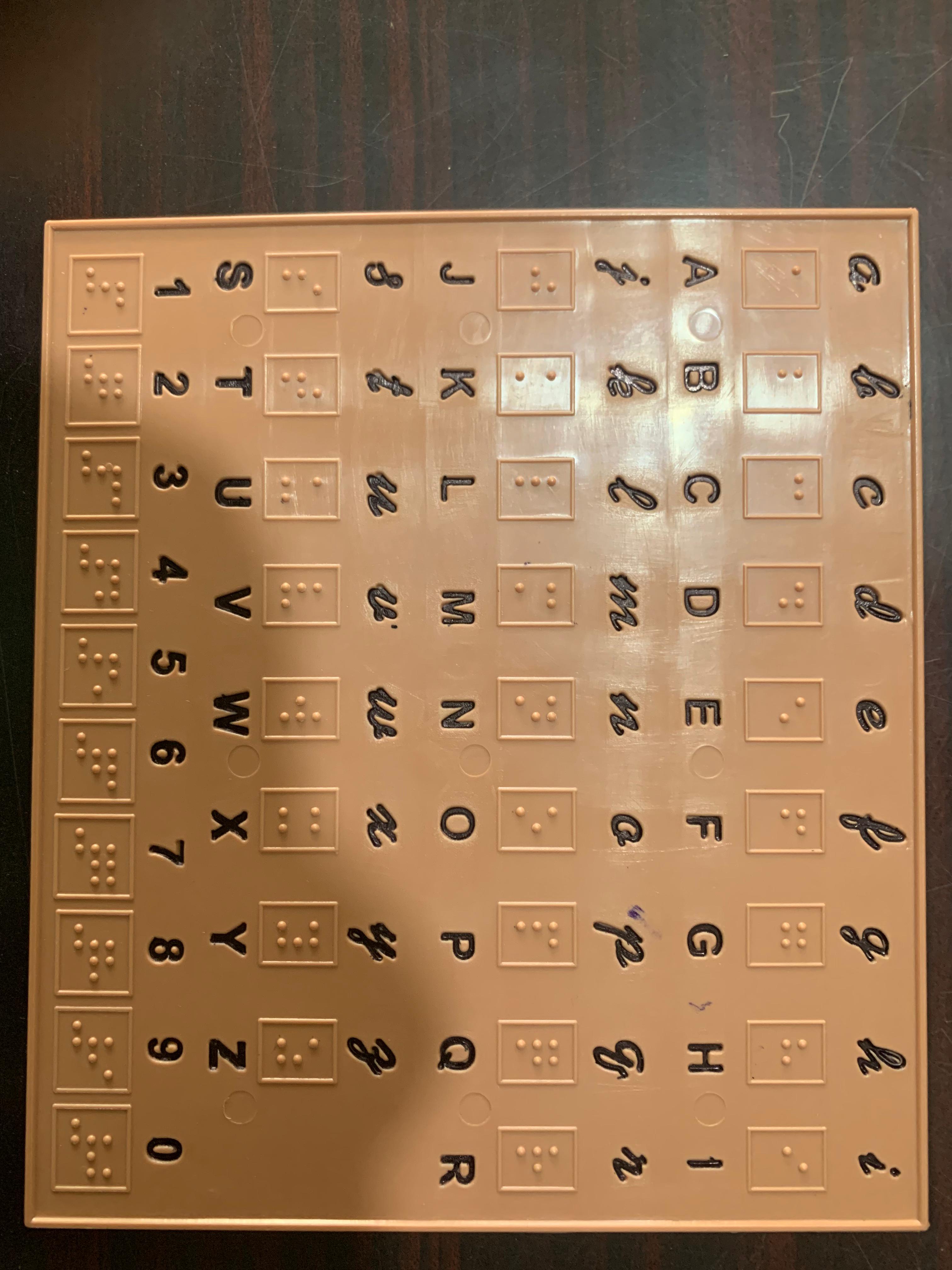 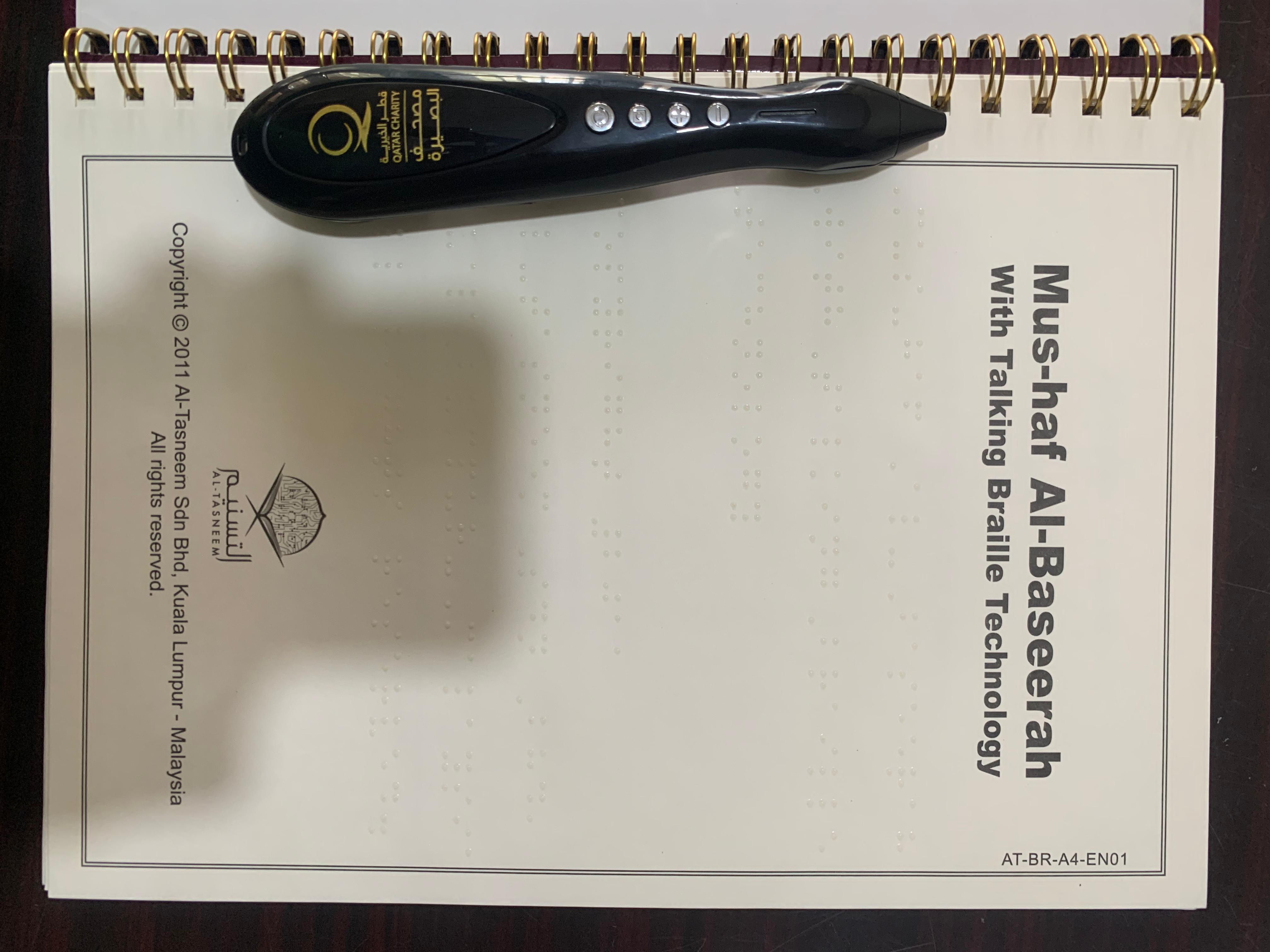 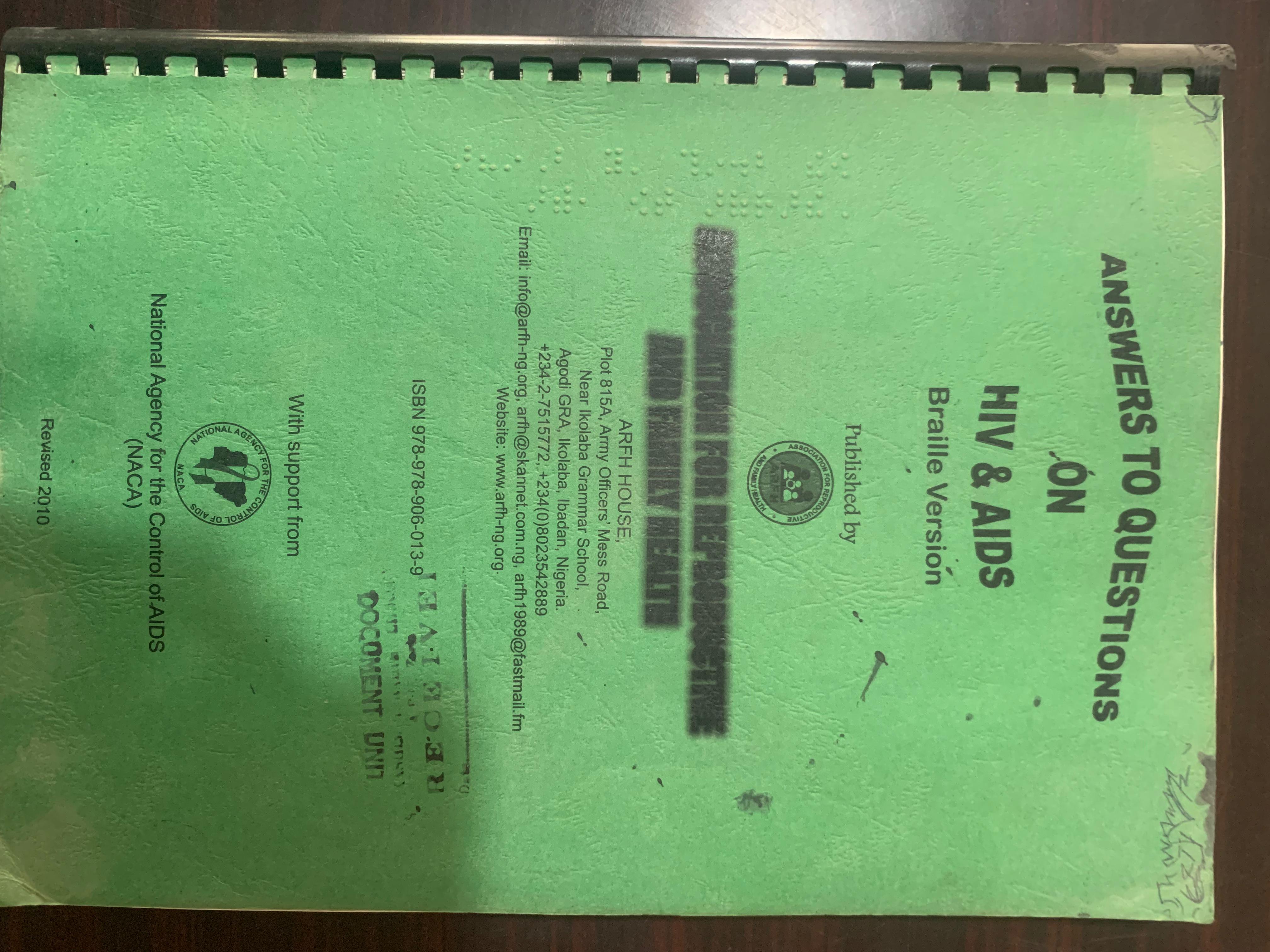 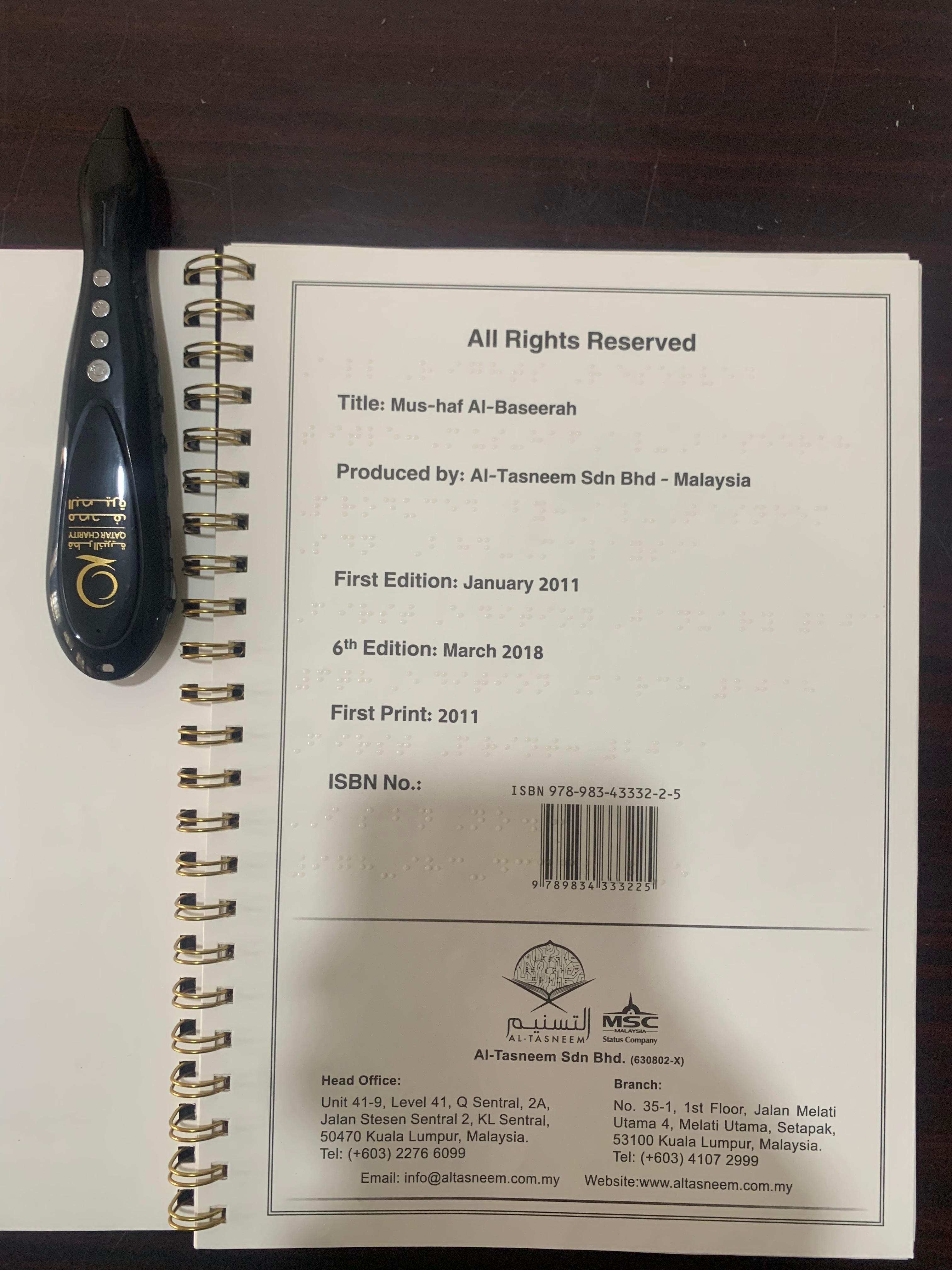 Other Instructional leaning materials in the Unit
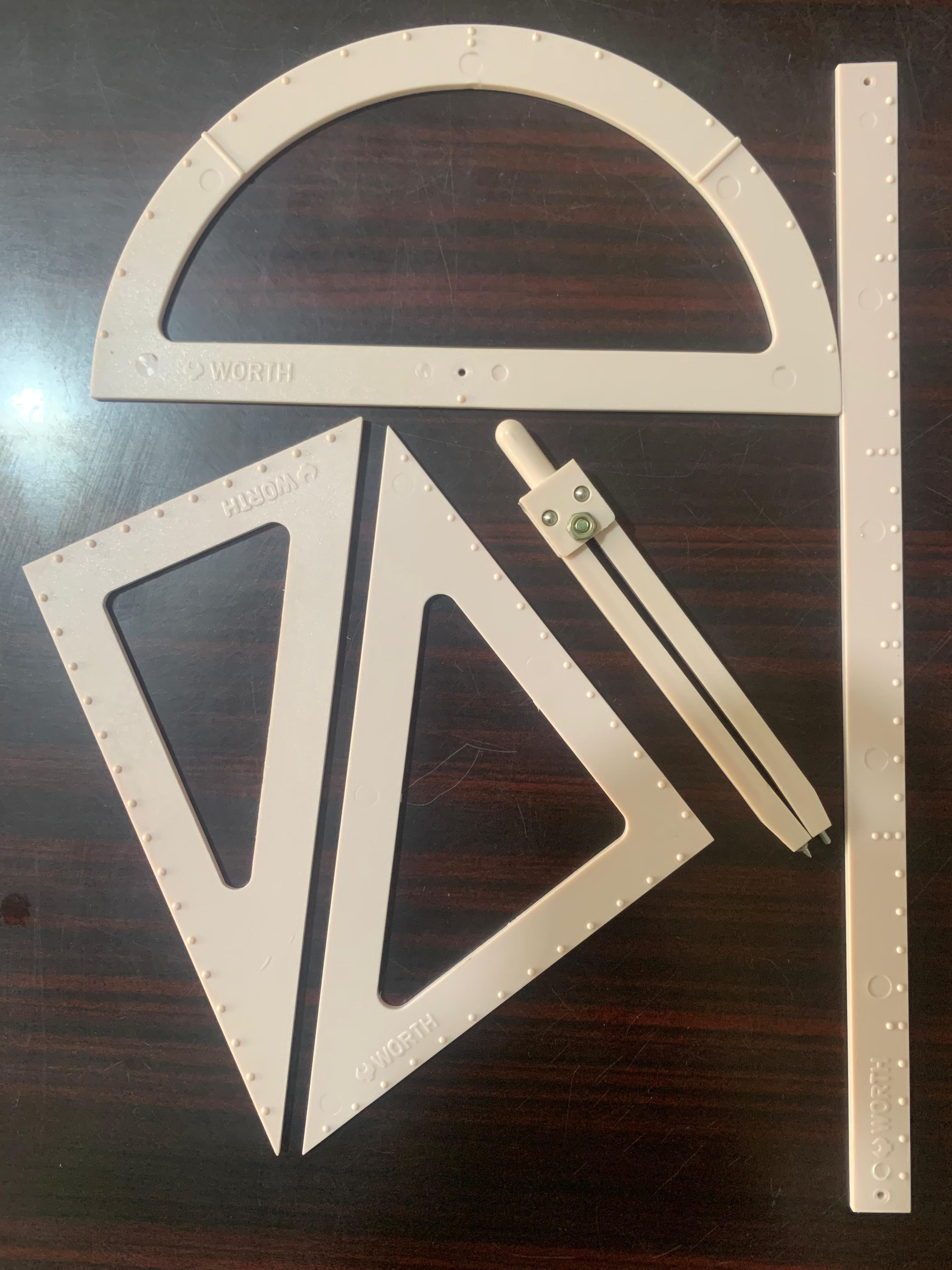 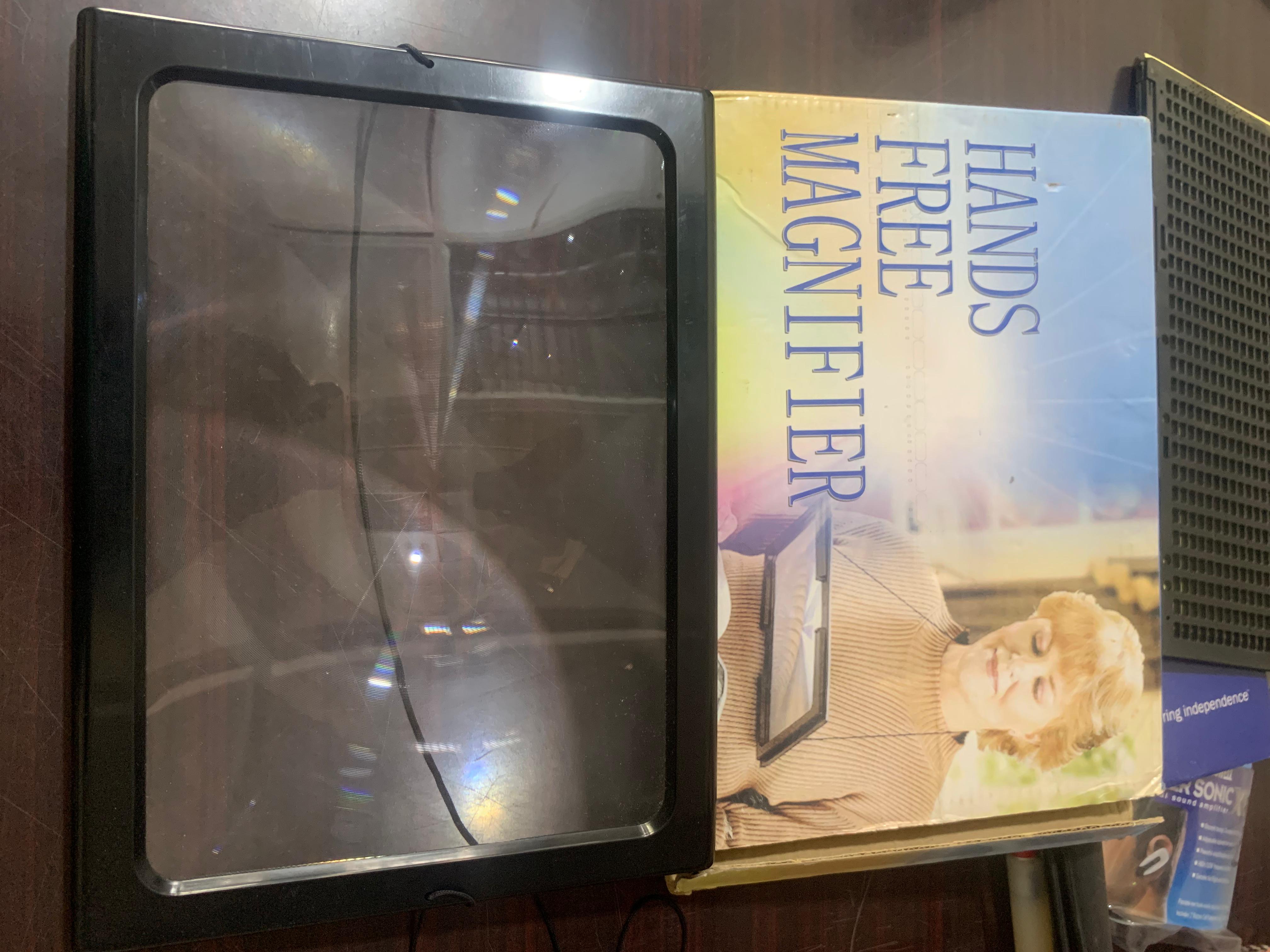 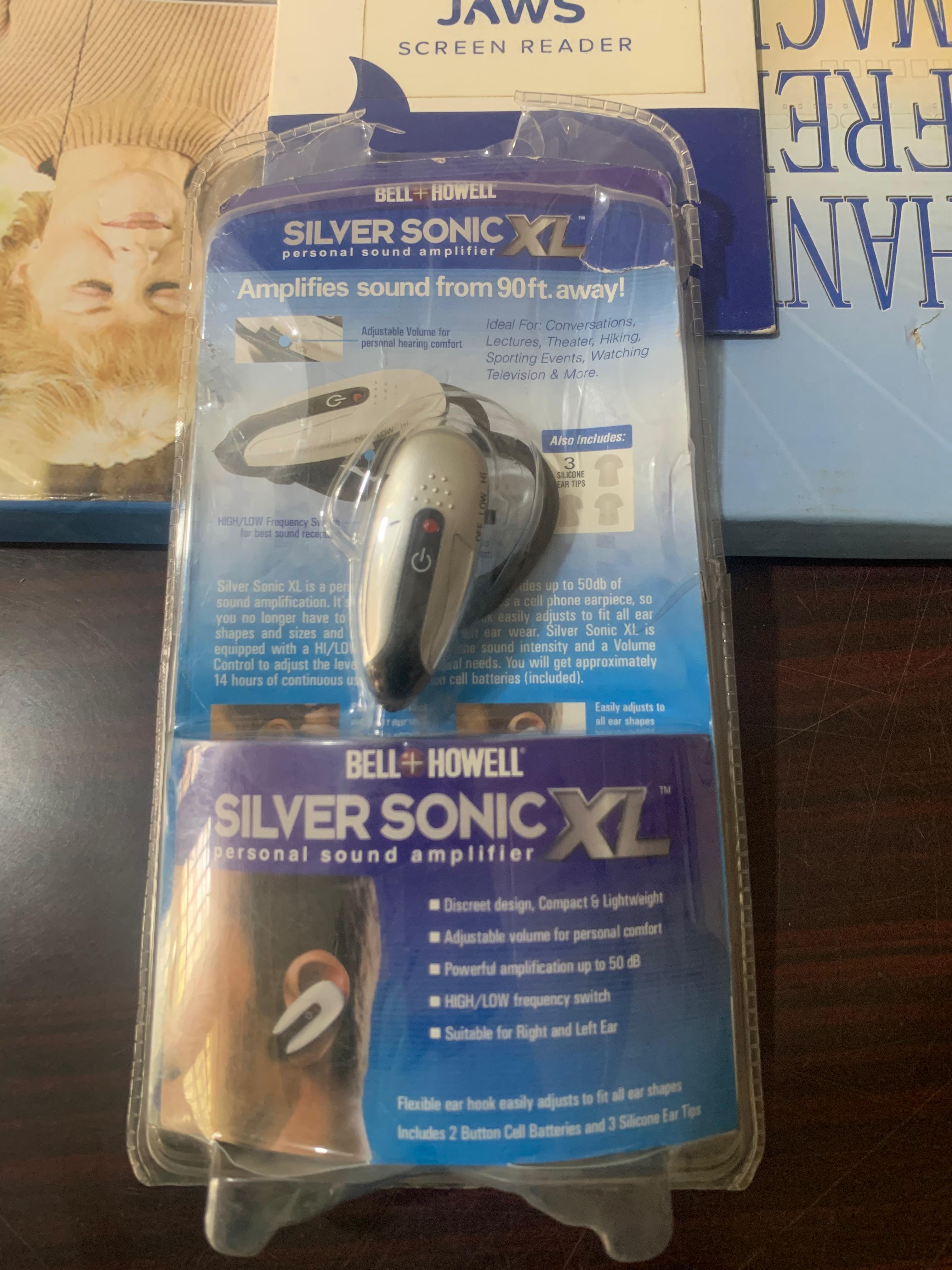 More Instructional leaning materials and hearing aid in the Unit
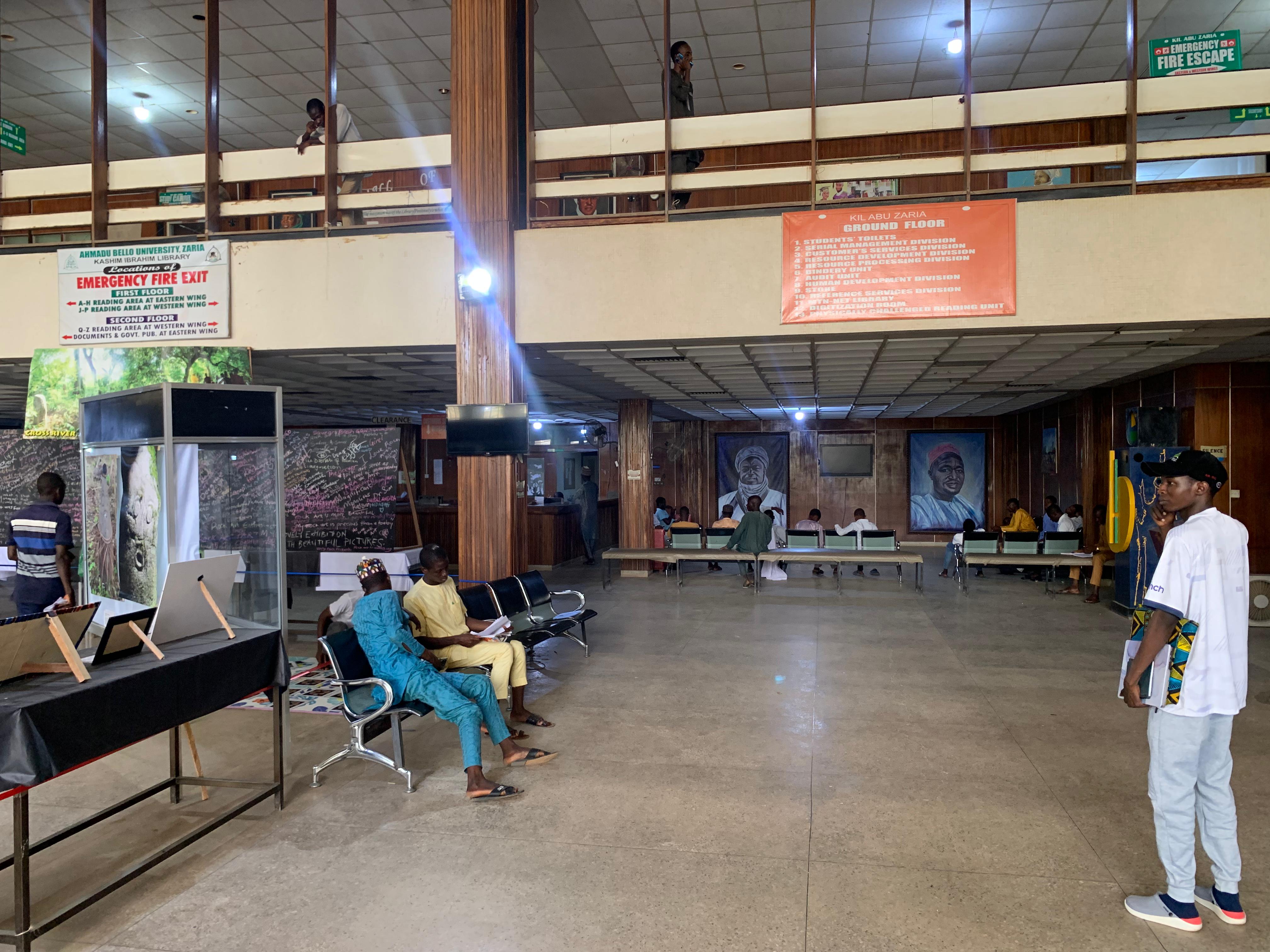 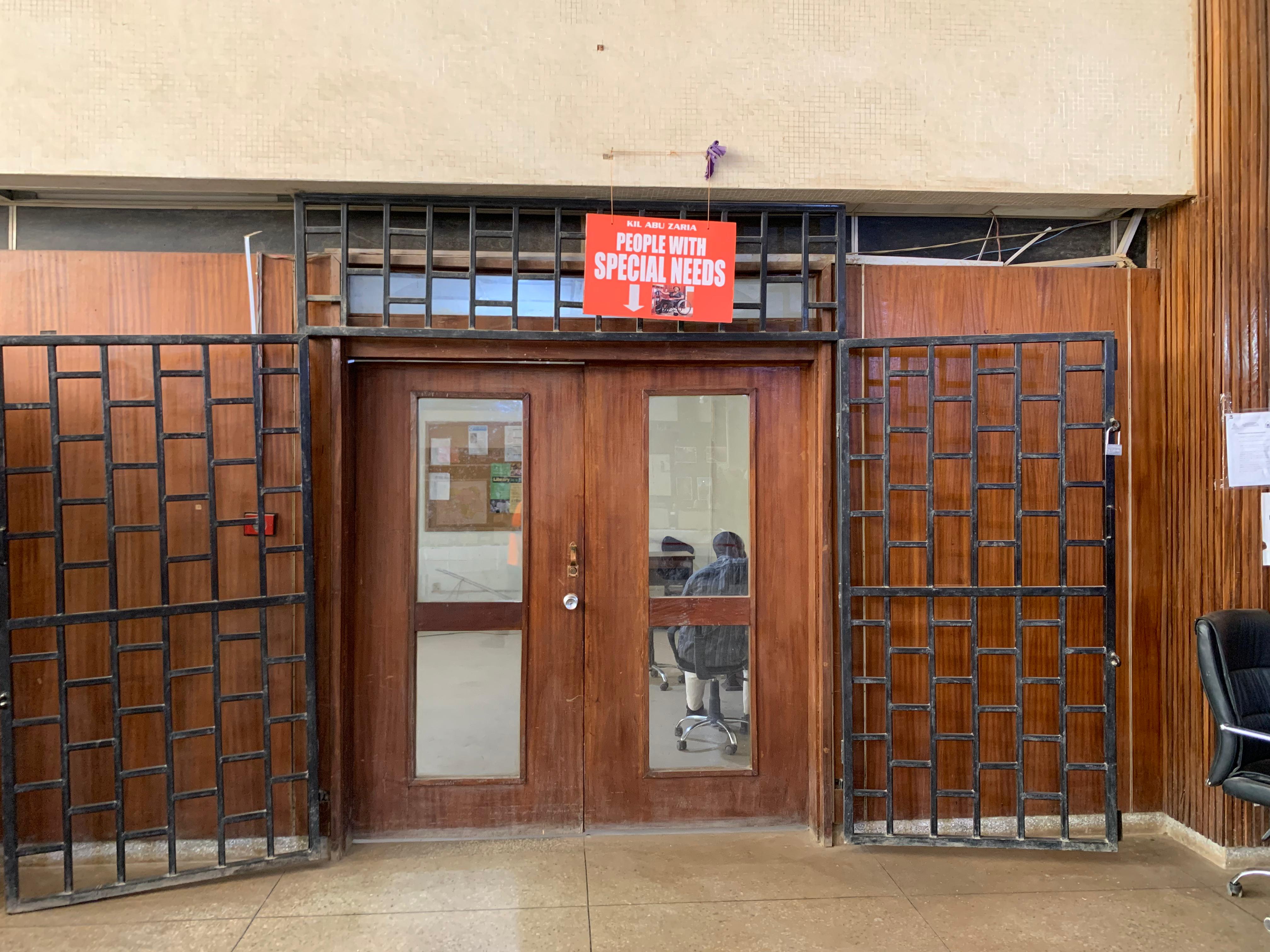 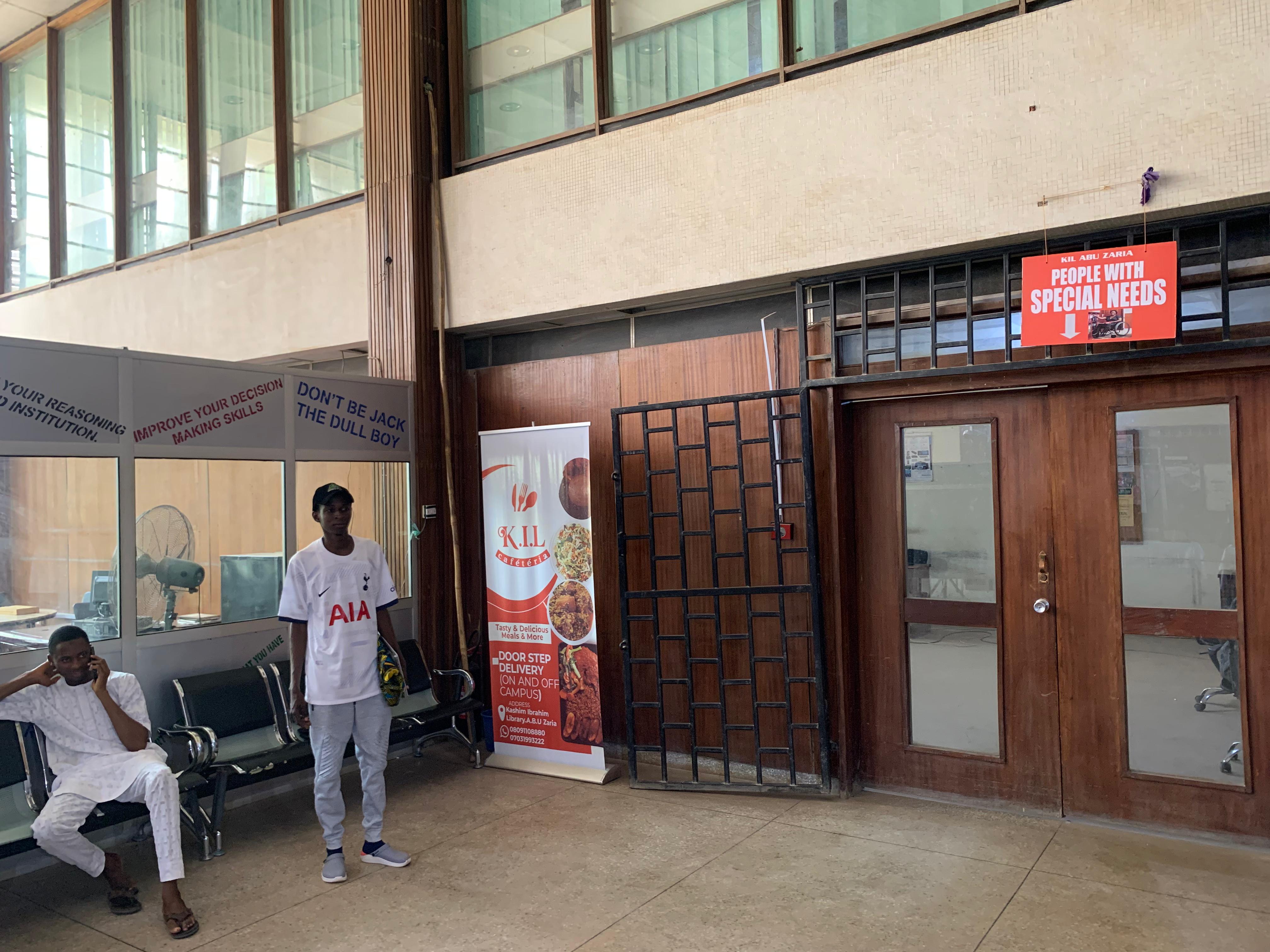 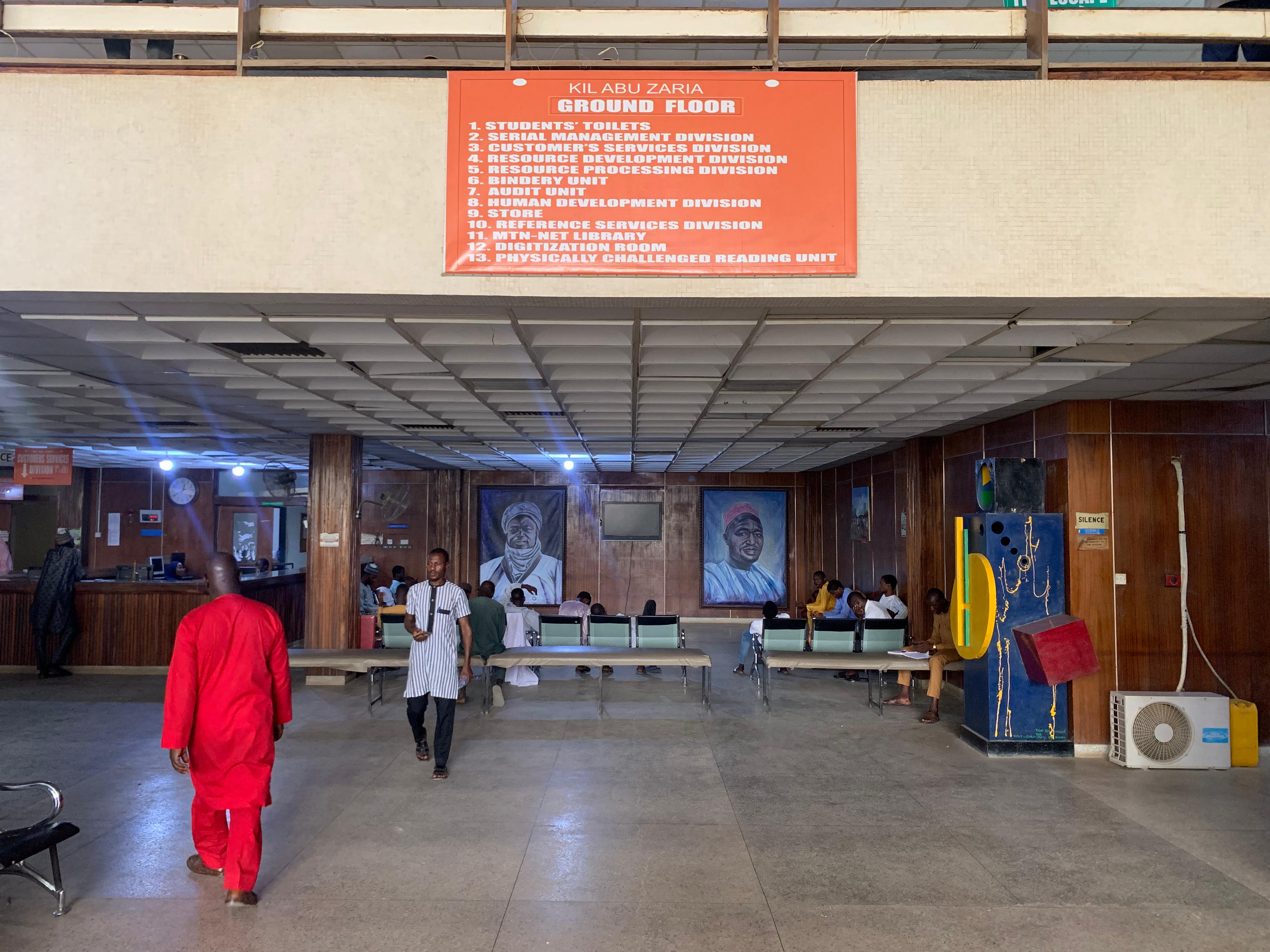 People with Special Needs Facility